Everest:scaling down peak loads throughI/O off-loading
D. Narayanan, A. Donnelly, E. Thereska, S. Elnikety, A. Rowstron
Microsoft Research Cambridge, UK
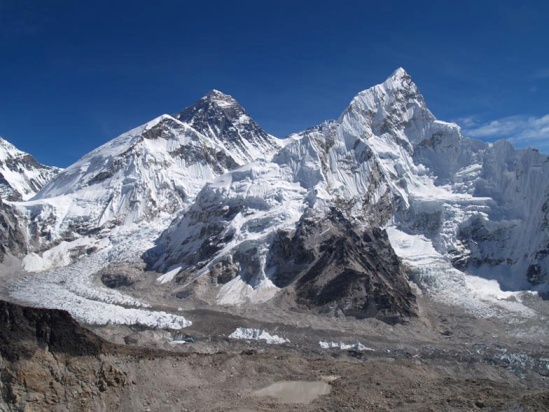 hanzler666 @ UKClimbing.com
Problem: I/O peaks on servers
Short, unexpected peaks in I/O load
This is not about predictable trends

Uncorrelated across servers in data center
And across volumes on a single server

Bad I/O response times during peaks
Everest: write off-loading for I/O peaks
2
Example: Exchange server
Production mail server
5000 users, 7.2 TB across 8 volumes
Well provisioned
Hardware RAID, NVRAM,  over 100 spindles
24-hour block-level I/O trace
Peak load, response time is 20x mean
Peaks are uncorrelated across volumes
Everest: write off-loading for I/O peaks
3
Exchange server load
Everest: write off-loading for I/O peaks
4
Write off-loading
Reads and Writes
Everest store
Reclaims
Writes
Everest client
Everest store
No off-loading
Off-loading
Reclaiming
Reads
Everest store
Volume
Everest: write off-loading for I/O peaks
5
Exploits workload properties
Peaks uncorrelated across volumes
Loaded volume can find less-loaded stores
Peaks have some writes
Off-load writes  reads see less contention
Few foreground reads on off-loaded data
Recently written  hence in buffer cache
Can optimize stores for writes
Everest: write off-loading for I/O peaks
6
Challenges
Any write anywhere
Maximize potential for load balancing
Reads must always return latest version
Split across stores/base volume if required
State must be consistent, recoverable
Track both current and stale versions
No meta-data writes to base volume
Everest: write off-loading for I/O peaks
7
Design features
Recoverable soft state
Write-optimized stores
Reclaiming off-loaded data
N-way off-loading
Load-balancing policies
Everest: write off-loading for I/O peaks
8
Recoverable soft state
Need meta-data to track off-loads
block ID  <location, version>
Latest version as well as old (stale) versions
Meta-data cached in memory
On both clients and stores
Off-loaded writes have meta-data header
64-bit version, client ID, block range
Everest: write off-loading for I/O peaks
9
Recoverable soft state (2)
Meta-data also persisted on stores
No synchronous writes to base volume
Stores write data+meta-data as one record
“Store set” persisted base volume
Small, infrequently changing
Client recovery  contact store set
Store recovery  read from disk
Everest: write off-loading for I/O peaks
10
Everest stores
Short-term, write-optimized storage
Simple circular log
Small file or partition on existing volume
Not LFS: data is reclaimed, no cleaner
Monitors load on underlying volume
Only used by clients when lightly loaded
One store can support many clients
Everest: write off-loading for I/O peaks
11
Reclaiming in the background
Everest client
Everest store
“Read any”
Everest store
write
delete(block range, version)
Volume
<block range, version, data>
Everest store
Multiple concurrent reclaim “threads”
Efficient utilization of disk/network resources
Everest: write off-loading for I/O peaks
12
Correctness invariants
I/O on off-loaded range always off-loaded
Reads: sent to correct location
Writes: ensure latest version is recoverable
Foreground I/Os never blocked by reclaim
Deletion of a version only allowed if
Newer version written to some store, or
Data reclaimed and older versions deleted
All off-loaded data eventually reclaimed
Everest: write off-loading for I/O peaks
13
Evaluation
Exchange server traces
OLTP benchmark
Scaling
Micro-benchmarks
Effect of NVRAM
Sensitivity to parameters
N-way off-loading
Everest: write off-loading for I/O peaks
14
Exchange server workload
Replay Exchange server trace
5000 users, 8 volumes, 7.2 TB, 24 hours
Choose time segments with peaks
extend segments to cover all reclaim
Our server: 14 disks, 2 TB 
can fit 3 Exchange volumes
Subset of volumes for each segment
Everest: write off-loading for I/O peaks
15
Trace segment selection
Everest: write off-loading for I/O peaks
16
Trace segment selection
Everest: write off-loading for I/O peaks
17
Three volumes/segment
min
Trace
store (3%)
client
Trace
Trace
client
median
Trace
store (3%)
Trace
Trace
Trace
client
max
Trace
store (3%)
Everest: write off-loading for I/O peaks
18
Mean response time
Everest: write off-loading for I/O peaks
19
99th percentile response time
Everest: write off-loading for I/O peaks
20
Exchange server summary
Substantial improvement in I/O latency
On a real enterprise server workload
Both reads and writes, mean and 99th pc
What about application performance?
I/O trace cannot show end-to-end effects
Where is the benefit coming from?
Extra resources, log structure, ...?
Everest: write off-loading for I/O peaks
21
OLTP benchmark
OLTP client
10 min warmup
10 min measurement
SQL Server binary
Detours DLL redirection
Everest client
LAN
Data
Log
Store
Dushyanth Narayanan
22
OLTP throughput
2x disks,
3x speedup?
Extra disk
+
Log layout
Everest: write off-loading for I/O peaks
23
Off-loading not a panacea
Works for short-term peaks
Cannot use to improve perf 24/7
Data usually reclaimed while store still idle
Long-term off-load  eventual contention
Data is reclaimed before store fills up
Long-term  log cleaner issue
Everest: write off-loading for I/O peaks
24
Conclusion
Peak I/O is a problem
Everest solves this through off-loading
By modifying workload at block level
Removes write from overloaded volume
Off-loading is short term: data is reclaimed
Consistency, persistence are maintained
State is always correctly recoverable
Everest: write off-loading for I/O peaks
25
Questions?
Everest: write off-loading for I/O peaks
26
Why not always off-load?
OLTP client
OLTP client
SQL Server 1
SQL Server 2
Everest client
Read
Read
Read
Write
Write
Write
Data
Data
Store
Store
Dushyanth Narayanan
27
10 min off-load,10 min contention
Everest: write off-loading for I/O peaks
28
Mean and 99th pc (log scale)
Everest: write off-loading for I/O peaks
29
Read/write ratio of peaks
Everest: write off-loading for I/O peaks
30
Exchange server response time
Everest: write off-loading for I/O peaks
31
Exchange server load (volumes)
Everest: write off-loading for I/O peaks
32
Effect of volume selection
Everest: write off-loading for I/O peaks
33
Effect of volume selection
Everest: write off-loading for I/O peaks
34
Effect of volume selection
Everest: write off-loading for I/O peaks
35
Scaling with #stores
OLTP client
Store
LAN
SQL Server binary
Detours DLL redirection
Everest client
Store
Data
Log
Store
Dushyanth Narayanan
36
Scaling: linear until CPU-bound
Everest: write off-loading for I/O peaks
37
Everest store: circular log layout
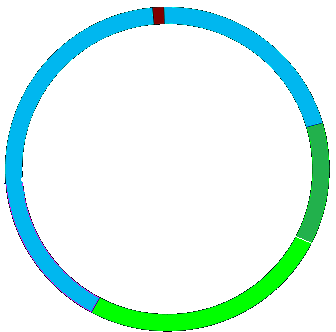 Header block
Tail
Stale records
Active log
Reclaim
Head
Delete
Everest: write off-loading for I/O peaks
38
Exchange server load: CDF
Everest: write off-loading for I/O peaks
39
Unbalanced across volumes
Everest: write off-loading for I/O peaks
40